PLANOVI PREVENCIJE UDESA PROIZVODNIH POSTROJENJA EPCG AD
Autor: mr Snežana Đurović, dipl.ing tehnologije
Koautor: Dragomir Vojinović, spec.zaštite životne sredine
KRATAK SADRŽAJ
Planovima prevencije udesa definisane su neophodne mjere za sprečavanje hemijskog udesa i ograničavanje uticaja tog udesa na život i zdravlje ljudi i životnu sredinu, a u cilju stvaranja uslova za upravljanje rizikom.
Status postrojenja sa stanovišta upravljanja rizikom od udesa je određen u skladu sa metodologijom koja je data Pravilnikom o količinama opasnih materija, po kategorijama, kojima se određuje stepen rizika Seveso postrojenja („Sl.List CG“, br.63/2016. od 06.10.2016.godine.)
Analiza je urađena tako što je sačinjen popis opasnih materija koje se koriste u proizvodnom procesu HE“Perućica“, HE“Piva“ i TE“Pljevlja“, prepoznavanju onih koje potpadaju pod Seveso direktivu i na kraju upoređivanja njihovih količina sa relevantnim graničnim količinama.
Procjena rizika od udesa je urađena analizom vjerovatnoće nastanka udesa i veličine posledica po život i zdravlje ljudi i životnu sredinu.
UVOD
Elektroprivreda Crne Gore AD Nikšić raspolaže kapacitetima za proizvodnju električne energije ukupne instalisane snage 867,5 MW, od čega se 649 MW (75%) odnosi na hidroelektrane “Perućica” i “Piva”, a 218,5 MW (25%) na termoelektranu “Pljevlja”. 
Postrojenja termoelektrane su razmještena u krugu koji zauzima površinu od 35,8 ha. Na toj površini smješteni su: glavni pogonski objekat (kotlarnica i mašinska sala sa komandnom prostorijom), transformatori, radionica i magacin, upravna zgrada, elektrofilteri sa bager stanicom i ispravljačkom stanicom, dimnjak 250 m, pumpna stanica mazuta sa skladišnim rezervoarima (dva po 2000 m3), hemijska priprema vode sa dva rezervoara demi vode, pomoćna kotlarnica, elektrolizna stanica, deponija uglja sa prelaznim zgradama i kombinovanim uređajima, rashladni toranj sa pumpnom stanicom, trafostanica 35/0,4 KV i postrojenje za prečišćavanje zamazućenih voda.
HE „Piva“, akumulaciono pribransko postrojenje, sa jednom od najvećih betonskih lučnih brana u svijetu, u pogonu je od 1976. godine. Instalisana snaga je 342 MW. Betonska lučna brana konstruktivne visine 220 m, hidraulične visine 190 m, dužine luka na kruni 268, 6 m i dužine luka u nivou korita 40 m. Slivno područje Hidroelektrane "Piva" iznosi 1.760 km². 
HE „Perućica“ je najstarija velika hidroelektrana u Crnoj Gori. Puštena je u pogon 1960. godine. Nazvana je po vrelu Perućica, koje izvire u blizini hidroelektrane. Njena instalisana snaga je 307 MW, a moguća godišnja proizvodnja oko 1.300 GWh. Slivno područje HE „Perućica“ iznosi 850 km².
IZRADA PLANOVA PREVENCIJE UDESA PROIZVODNIH POSTROJENJA EPCG AD
U cilju izrade planova prvo su definisani ciljevi i principi djelovanja operatera postrojenja, radi kontrole opasnosti od hemijskog udesa, gdje je obuhvaćen organizacioni aspekt firme i način realizacije fizičke i tehničke zaštite. 
Nakon toga je definisana metoda procjene rizika od udesa i status postrojenja sa stanovišta rizika od udesa.
Planovi sadrže opis lokacija sa kartografskim prikazom, opis postrojenja i tehnološkog procesa i popis opasnih materija kao i analizu stepena rizika postrojenja u skladu sa metodologijom iz Pravilnika o količinama opasnih materija po kategorijama kojima se određuje stepen rizika Seveso postrojenja „Sl.list CG“, br.63/2016. 
Za svaku opasnu materiju je dat hemijski naziv, CAS broj i naziv prema međunarodno priznatoj hemijskoj nomenklaturi IUPAC i date fizičko-hemijske, toksikološke i ekotoksikološke osobine. 
Nakon identifikacije kritičnih tačaka, opisa mogućih udesa i opisa posljedica udesa date su preventivne mjere i plan reagovanja u slučaju udesa.
Na kraju je urađena identifikacija objekata koji mogu biti izloženi uticaju udesa na udaljenosti jednakog ili manjoj od 700m od postrojenja.
ANALIZA STEPENA RIZIKA TE PLJEVLJA
Nakon sprovedene analize stepena rizika postrojenja zaključeno je da se TE “Pljevlja“ ne može svrstati u Seveso postrojenje ni većeg ni manjeg rizika.
Popisom je prepoznato 27 opasnih materija, od kojih 6 potpada pod Seveso direktivu, a date su u Tabeli I.
Primjenjeno je pravilo sabiranja kod istih klasa opasnosti za Seveso postrojenje manjeg rizika.
                     (q1/qL1 + q2/qL2+ q3/qL3 … ≥ 1) -  postrojenje je manjeg rizika	
q1, q2, q3...  - količina opasne materije (kategorija opasne metarije)
qL1, qL2 i qL3   - relevantne granične količine za opasnu materiju ili kategoriju 
	Zapaljivo: Rbr. 4 + Rbr. 6 
0,2/5000 + 0,055/10 = 0,00554<1, ispod manjeg rizika
	Ekotoksično: (E1+E2): Rbr.1 + Rbr.2 + Rbr.3 + Rbr.4 + Rbr.5 
3/100 + 1/100 + 12/100 + 0,2/200 + 2000/2500 = 0,952 < 1, ispod manjeg rizika
             Suma svih količnika opasne materije i relevantne granične količine je manja od 1, odnosno nije zadovoljen uslov zadat gore navedenom formulom.
TABELA I
ANALIZA STEPENA RIZIKA HE PERUĆICA
Nakon sprovedene analize stepena rizika postrojenja zaključeno je da se HE “Perućica“ ne može svrstati u Seveso postrojenje ni većeg ni manjeg rizika.
Popisom je prepoznata 31 opasna materija, od kojih 11 potpada pod Seveso direktivu, a date su u Tabeli II. 
Primjenjujući istu metodologiju kao za TE “Pljevlja“ zaključeno je da,  HE “Perućica“, ne pripada Seveso postrojenju ni većeg ni manjeg rizika, iako koristi hemikalije koje pripadaju pod Seveso direktivu.        
Zapaljivo: Rbr.1 + Rbr.3 + Rbr.5 + Rbr.6 + Rbr.7 + Rbr8 + Rbr.9 + Rbr.10 + Rbr.11   
 0,5/5000 + 0,03/5000 + 0,5/5000 + 0,045/200 + 0,04/5 + 0,02/5000 + 0,015/5000 + 0,16/5000 + 1,22/5000 = 0,008714 < 1, ispod manjeg rizika
Ekotoksično: Rbr.1 + Rbr.2 + Rbr.8 + Rbr.9
0,5/200 + 0,3/200 + 0,02/200 + 0,015/200 = 0,010275 < 1, ispod manjeg rizika 
Suma svih količnika količine opasne materije  i relevantne granične količine je manja od 1, odnosno nije zadovoljen uslov zadat formulom 1.
ANALIZA STEPENA RIZIKA HE PIVA
Nakon sprovedene analize stepena rizika postrojenja zaključeno je da se HE“Piva“ ne može svrstati u Seveso postrojenje ni većeg ni manjeg rizika.
Od ukupnog broja popisanih opasnih materijia 7 potpada pod Seveso direktivu, a date su u Tabeli III.
Zapaljivo: Rbr.8 + Rbr.9 + Rbr.10 + Rbr.12 Rbr.13 + Rbr.14 + Rbr.16
0,01/5000 + 0,01/5000 + 0,005/5000 + 60,7/2500 + 0,095/200 + 0,036/5 + 0,08/50 = 0,03356 ≤ 1, ispod manjeg rizika 
Ekotoksično: Rbr.10 i Rbr.12
60,7/200 + 0,005/200 = 0,303525≤ 1, ispod manjeg rizika
Suma svih količnika količine opasne materije  i relevantne granične količine je manja od 1, odnosno nije zadovoljen uslov zadat formulom 1.
TABELA III
PROCJENA RIZIKA OD UDESA NA PRIMJERU HEMIKALIJE „NALCO 7330“
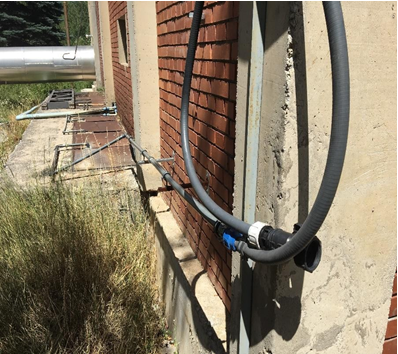 Identifikacija kritičnih tačaka tokom upotrebe hemikalije „Nalco 7330“

                                                               Nalco 7330 je uskladišten u magacinu hemikalija (na donjoj slici) iz kojeg se transportuje
                                                               viljuškarom do cirk stanice gdje se dozira preko sistema plastičnih cijev (na gornjoj slici), 
                                                               a slobodan pad se obezbjeđuje podizanjem rezervoara na optimalnu visinu viljuškarom.
                                                               Doziranje se vrši u rashladnom tornju, uglavnom tokom ljeta i proljeća, kada je izražen rast
                                                               mikroorganizama.
                               mikroorganizama     Obično se ubacuje oko 450 kg hemikalije u vremenskom periodu od 40 minuta i taj proces se
                                                               naziva „Doziranje u šoku“. 
                                                               U toku upotrebe Nalco 7330, u svrhu uništavanja mikroorganizama, identifikovane su 3
                                                               kritične tačke i to su:
-                                                              - istovar rezervoara u magacinu hemikalija 
                                                               - doprema rezervoara do cirk stanice, viljuškarom i
                                                               - doziranje hemikalije u šahtu
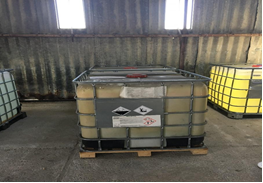 Istovar rezervoara u magacinu hemikalija
Do izlivanja može doći usled:
oštećenja rezervoara prilikom manipulacije,
kvara na viljuškaru,
grube greške zaposlenog,
namjernog izlivanja ili diverzije.
Povrediva zona može biti pretovarni prostor ispred skladišta hemikalija i prostor unutar skladišta hemikalija.
 
Doprema rezervoara do cirk stanice
 Prilikom dopremanja hemikalije, viljuškarom, iz Magacina hemikalija do cirk stanice, može doći do izlivanja hemikalije usled:
oštećenja rezervoara prilikom manipulacije,
kvara na viljuškaru,
grube greške zaposlenog,
namjernog izlivanja ili diverzije.
Povrediva zona je cijeli put kojim se hemikalija viljuškarom transportuje od magacina do cirk stanice.
 
Doziranje hemikalije u šahtu
 Prilikom doziranja hemikalije u šahtu, koja se nalazi kod cirk stanice, može doći do izlivanja hemikalije usled:
oštećenja rezervoara prilikom manipulacije,
kvara na viljuškaru,
oštećenja na sistemu plastičnih cijevi,
kvara na ventilu rezervoara,
grube greške zaposlenog,
namjernog izlivanja ili diverzije.
OPIS MOGUĆEG UDESA
Hemikalija je stabilna pri normalnim uslovima. Treba izbjegavati uslove smrzavanja. Ne očekuje se da gori. U slučaju isticanje hemikalije povrediva zona je prostor oko cirk stanice gdje se vrši doziranje. Udes može nastati samo u slučaju izlivanja hemikalije a mjesta koja mogu biti zahvaćena udesom su:
-    pretovarni prostor ispred skladišta hemikalija,
skladište hemikalija,
put od skladišta do cirk stanice i 
prostor kod cirk stanice gdje se vrši doziranje hemikalija. 
Tabela IV – Moguće posledice udesa
PREVENTIVNE MJERE
ZAKLJUČAK
Udesi mogu zahvatiti prostor unutar kompleksa elektrana, proširiti se izvan granica kompleksa, zahvatiti teritoriju regiona ili se čak proširiti izvan granica Crne Gore. Da bi se zaštitili od udesa pravna lica koja koriste hemikalije, koje spadaju pod Seveso direktivu, imaju obavezu izrade planova zaštite od udesa.
U cilju izrade planova prvo su definisani ciljevi i principi djelovanja operatera postrojenja gdje je obuhvaćen organizacioni aspekt firme i način realizacije fizičke i tehničke zaštite. Nakon toga je definisana metoda procjene rizika od udesa i status postrojenja sa stanovišta rizika od udesa.
Na osnovu procjene rizika od udesa za TE“Pljevlja“, HE“Piva“ i HE“Perućica“, zaključujemo da se posledice udesa ne očekuju izvan granica kompleksa elektrana.
Za slučaj da se udes proširi van granica kompleksa o nastalom udesu je, sem odgovornih lica u elektranama, potrebno obavijestiti i organe lokalne samouprave.
HVALA NA PAŽNJI